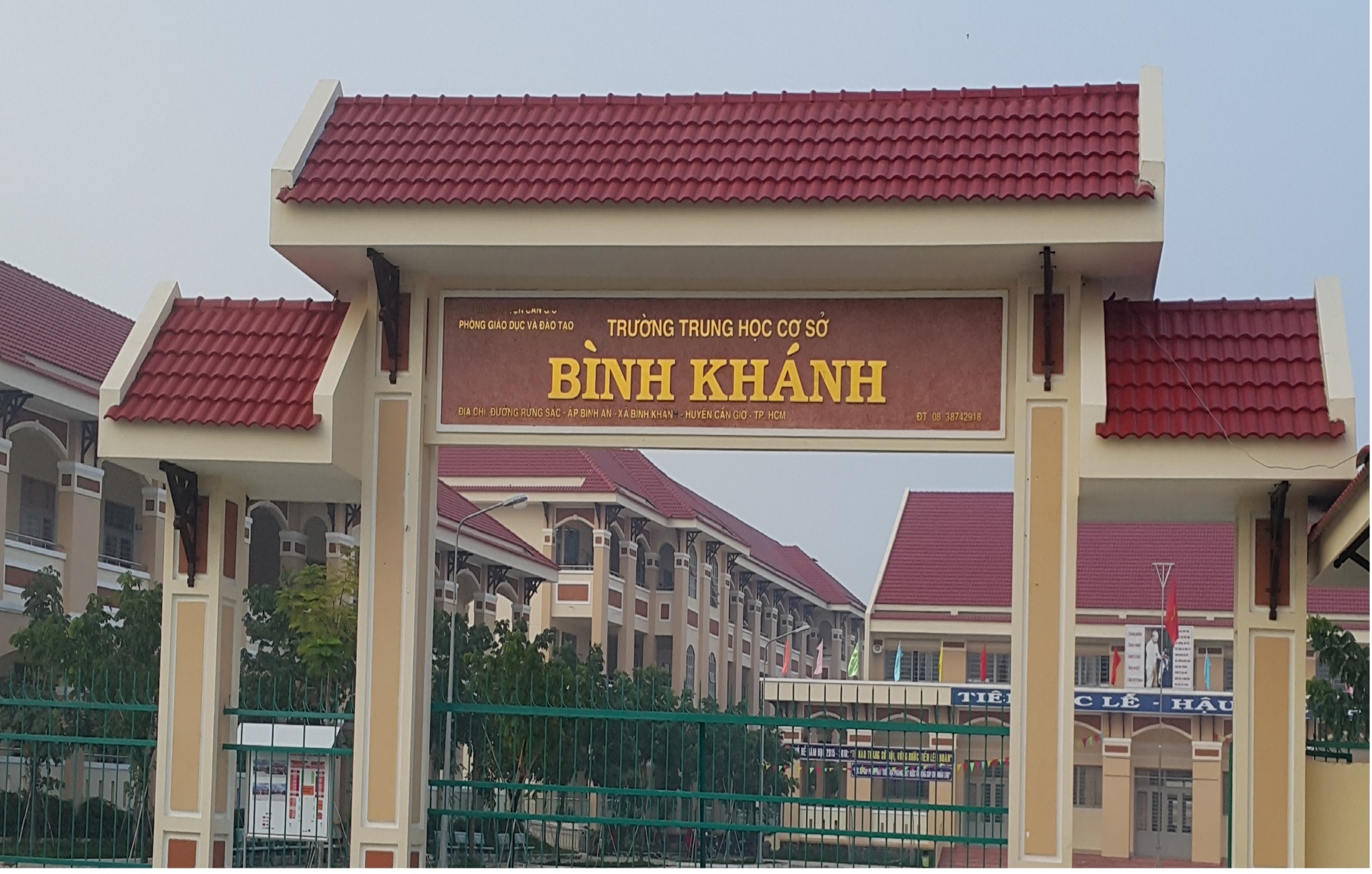 NHÓM TOÁN
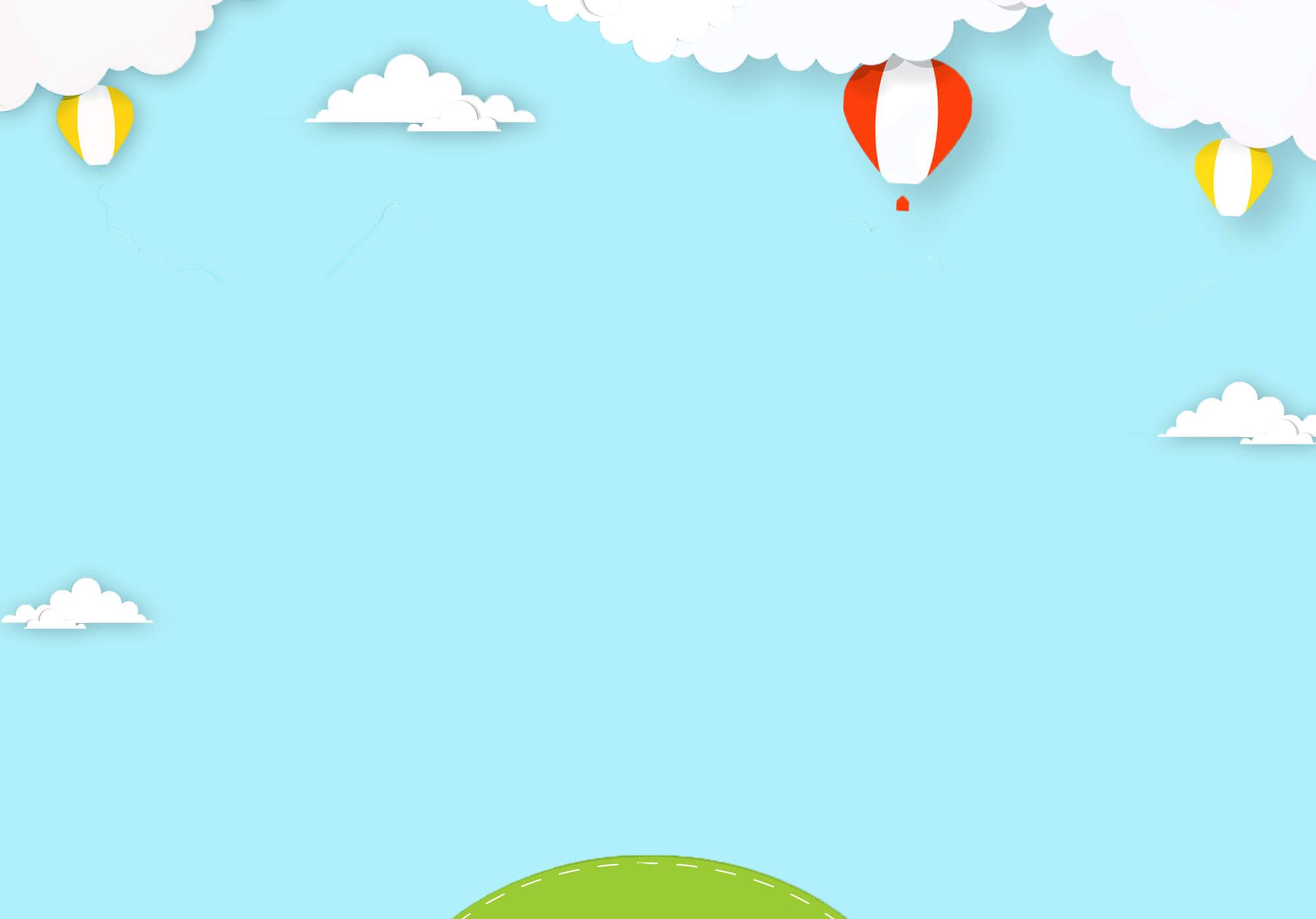 CHỦ ĐỀ 9 : MỘT SỐ YẾU TỐ THỐNG KÊ
BÀI 6 :
ÔN TẬP CHƯƠNG 4
BÀI 6 :ÔN TẬP CHƯƠNG 4
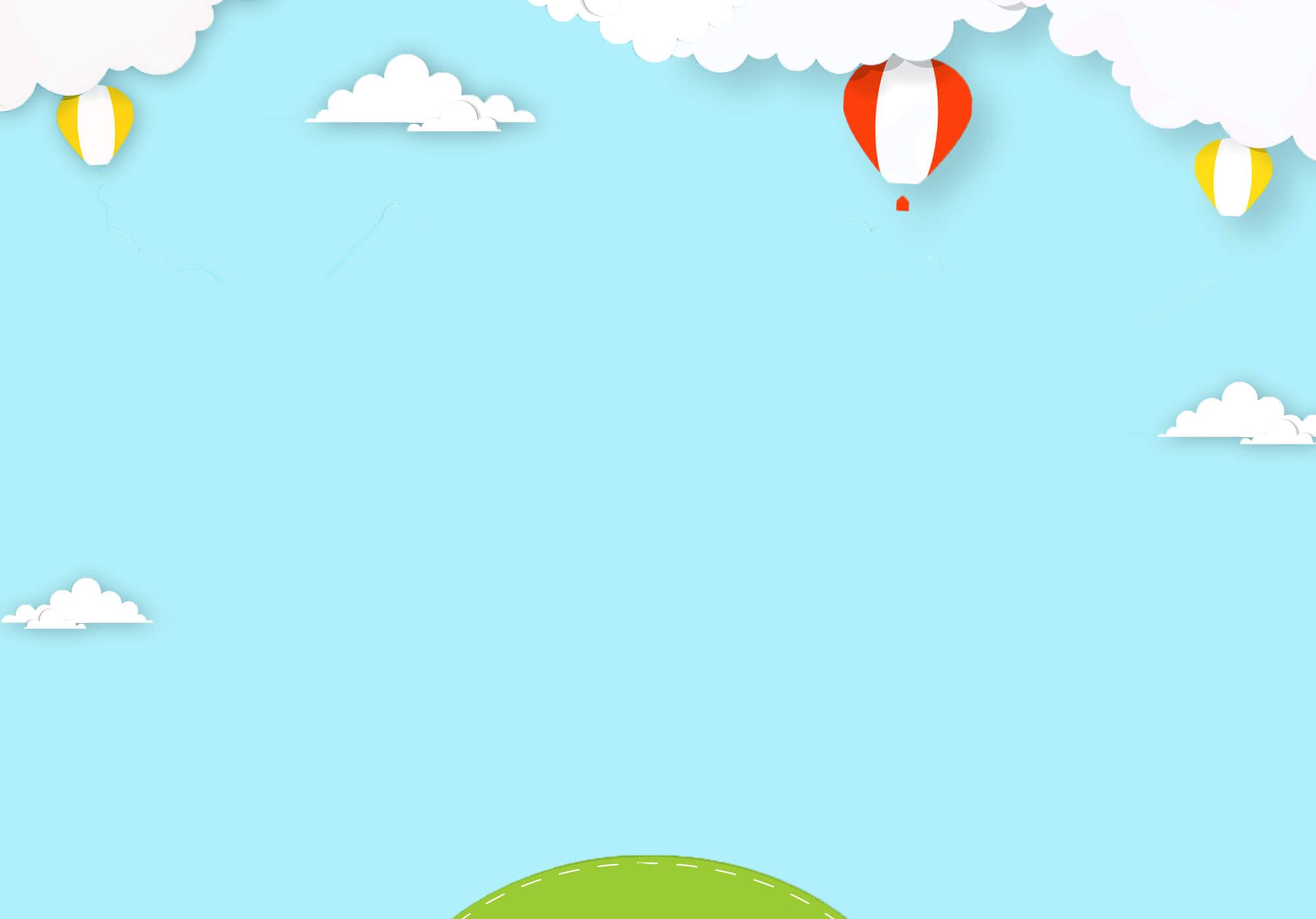 1/LÍ THUYẾT:
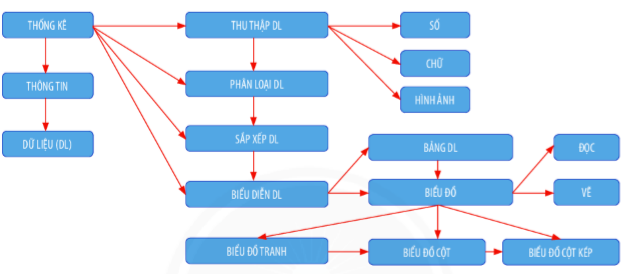 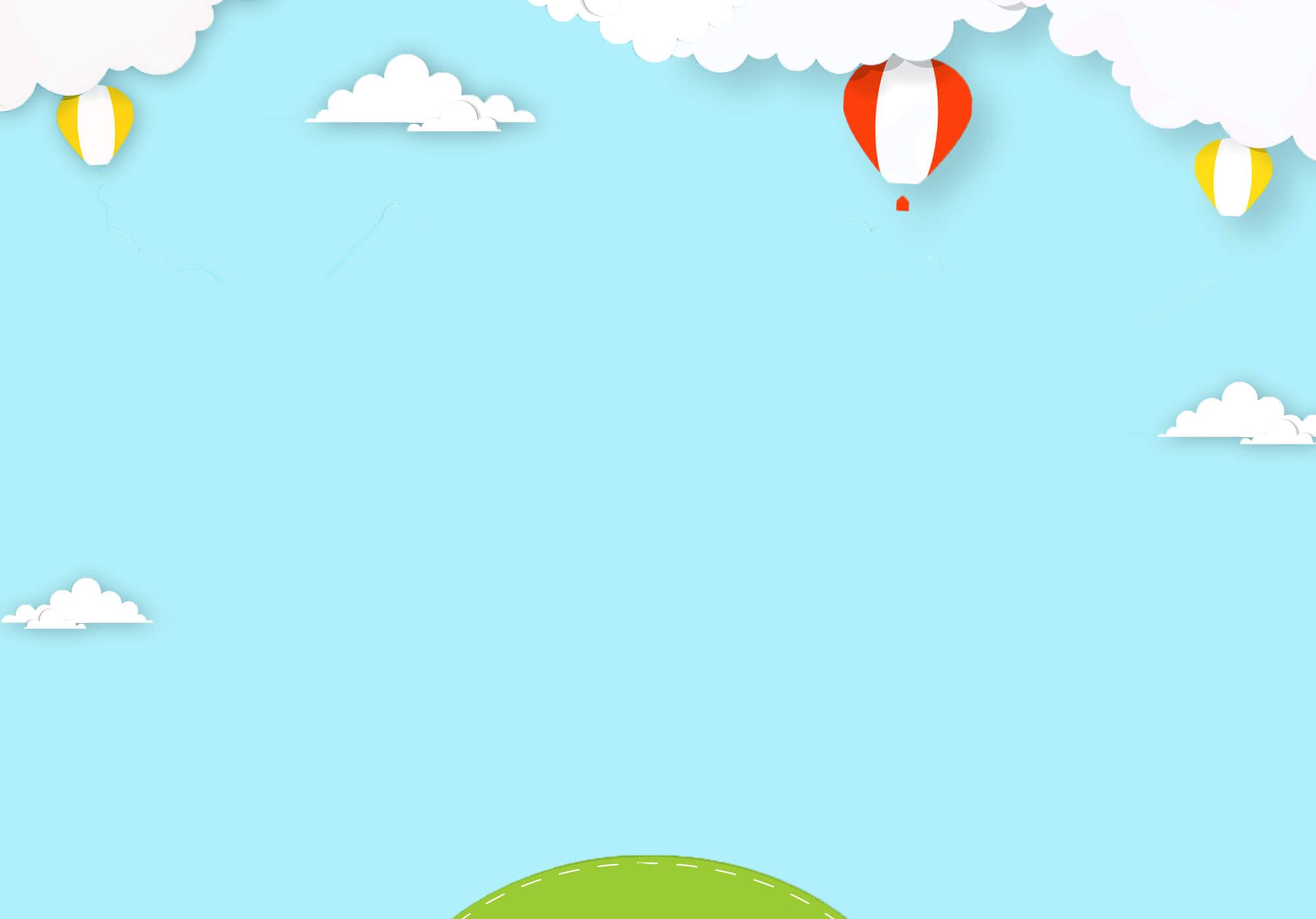 BÀI 6 :ÔN TẬP CHƯƠNG 4
2/BÀI TẬP :
Bài 1 sgk trang 120
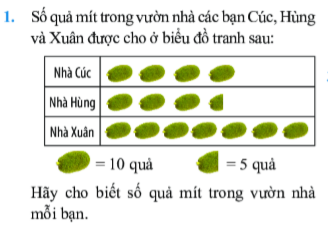 Giải
BÀI 6 :ÔN TẬP CHƯƠNG 4
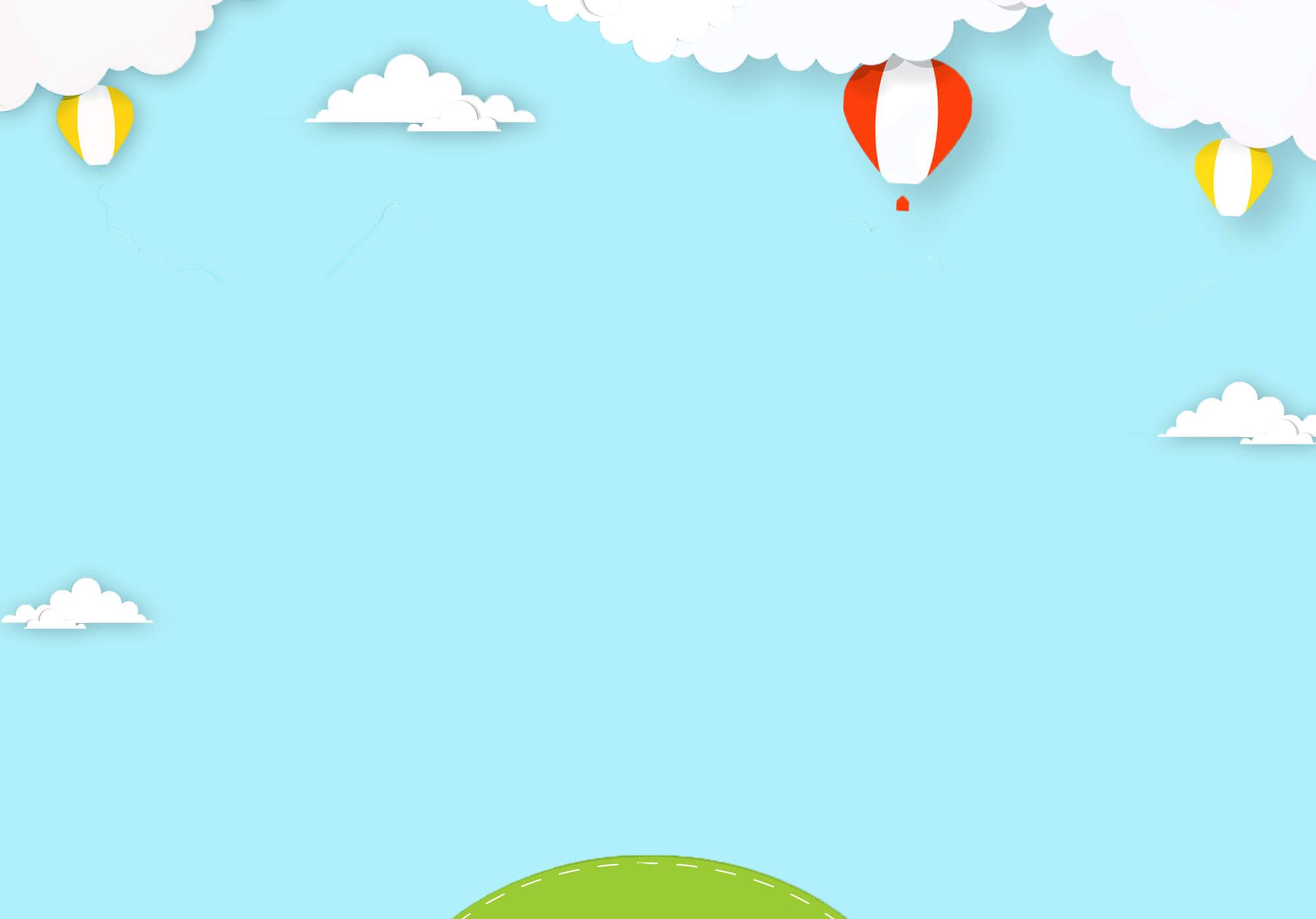 Bài 2 sgk trang 120
Giải
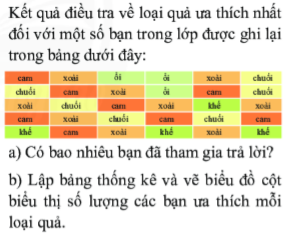 a) Có 30 bạn tham gia trả lời.
b)Bảng thống kê loại quả ưa thích nhất của một số bạn trong lớp :
9
6
4
3
9
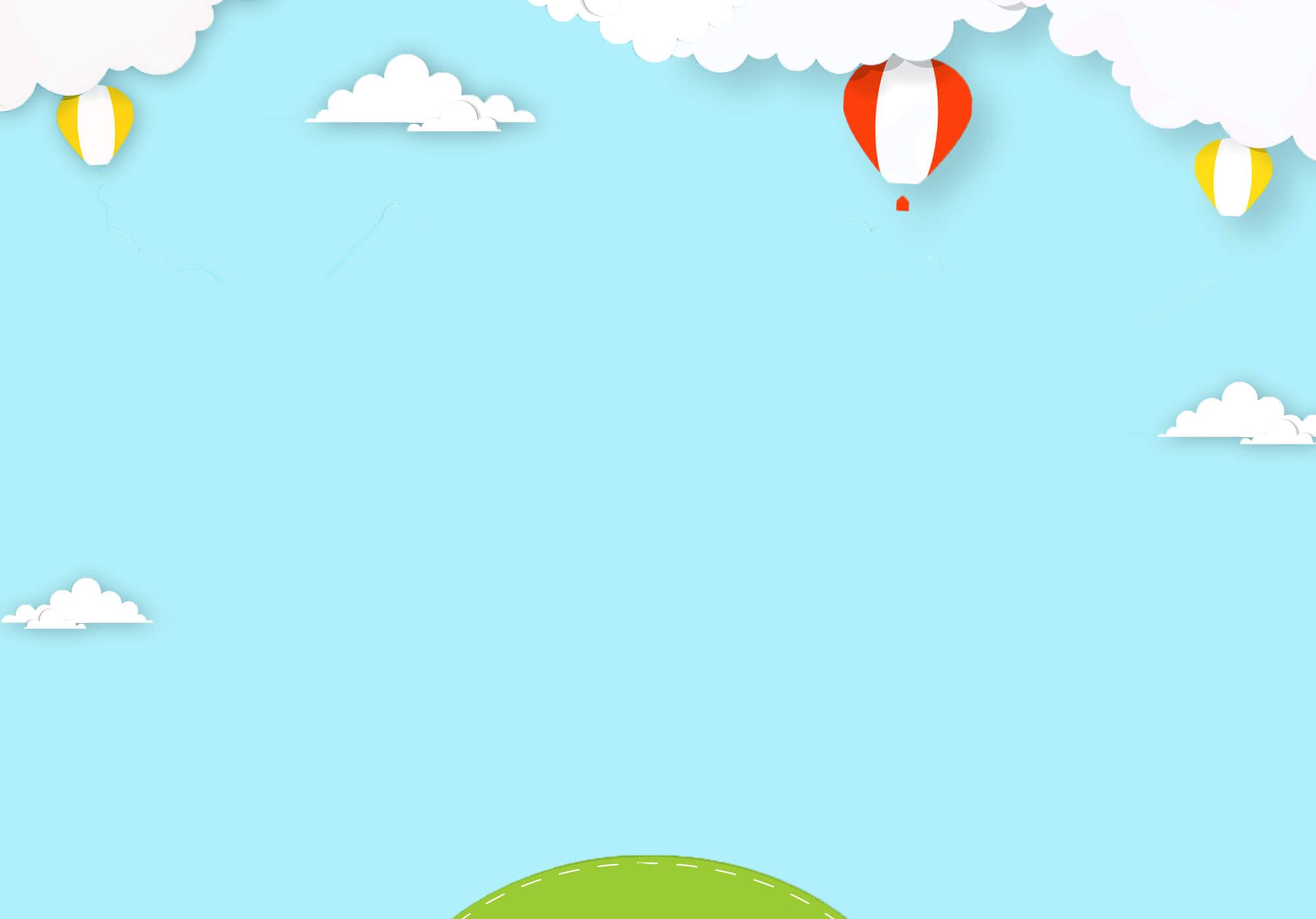 BÀI 6 :ÔN TẬP CHƯƠNG 4
Bài 2 sgk trang 120
Biểu đồ biểu diễn loại quả ưa thích của một số bạn trong lớp
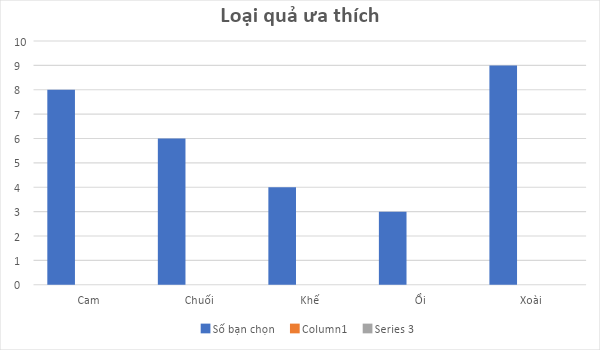 BÀI 6 :ÔN TẬP CHƯƠNG 4
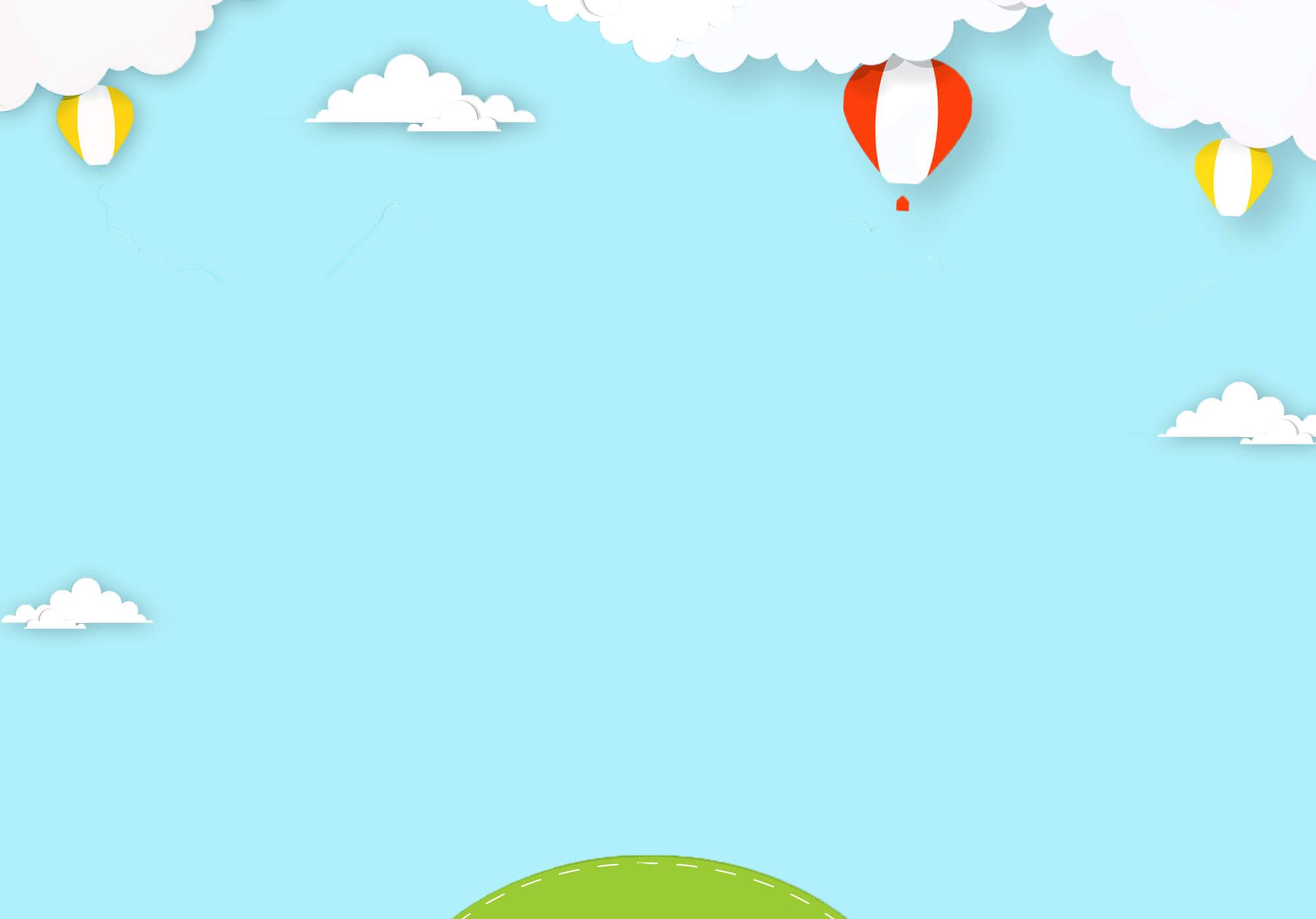 Bài 3 sgk trang 120
Giải
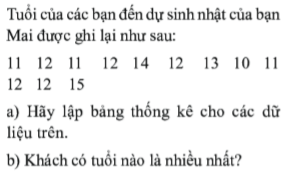 1
3
)
5
1
1
1
b) Khách 12 tuổi là nhiều nhất.
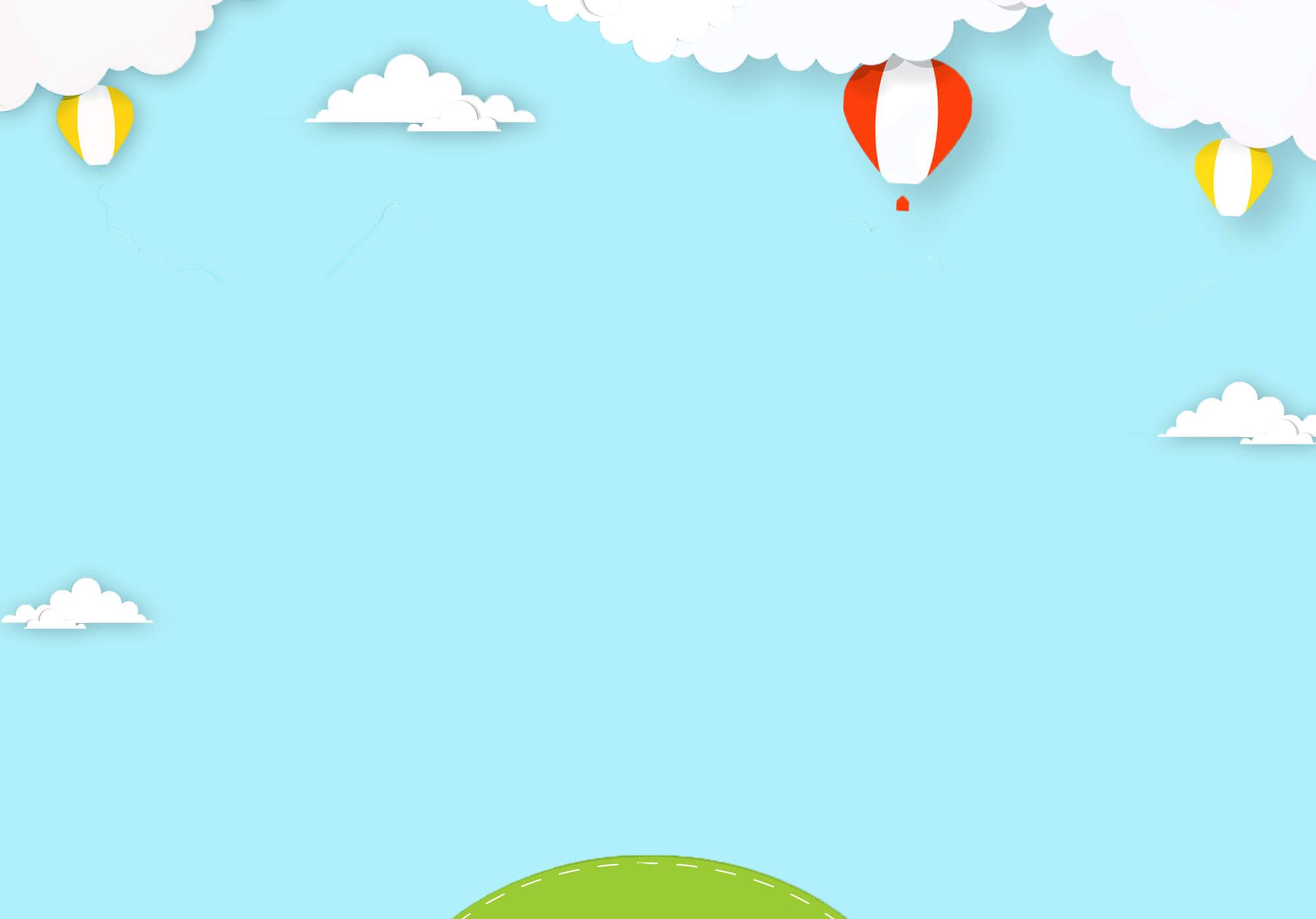 BÀI 6 :ÔN TẬP CHƯƠNG 4
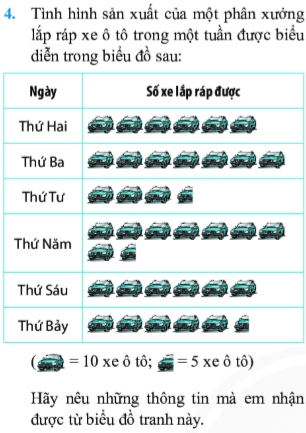 Bài 4 sgk trang 120
Giải
Những thông tin nhận được từ biểu đồ tranh này được ghi trong bảng thống kê sau :
Tình hình sản xuất của một phân xưởng lắp ráp xe ô tô trong tuần
60
70
35
85
60
55
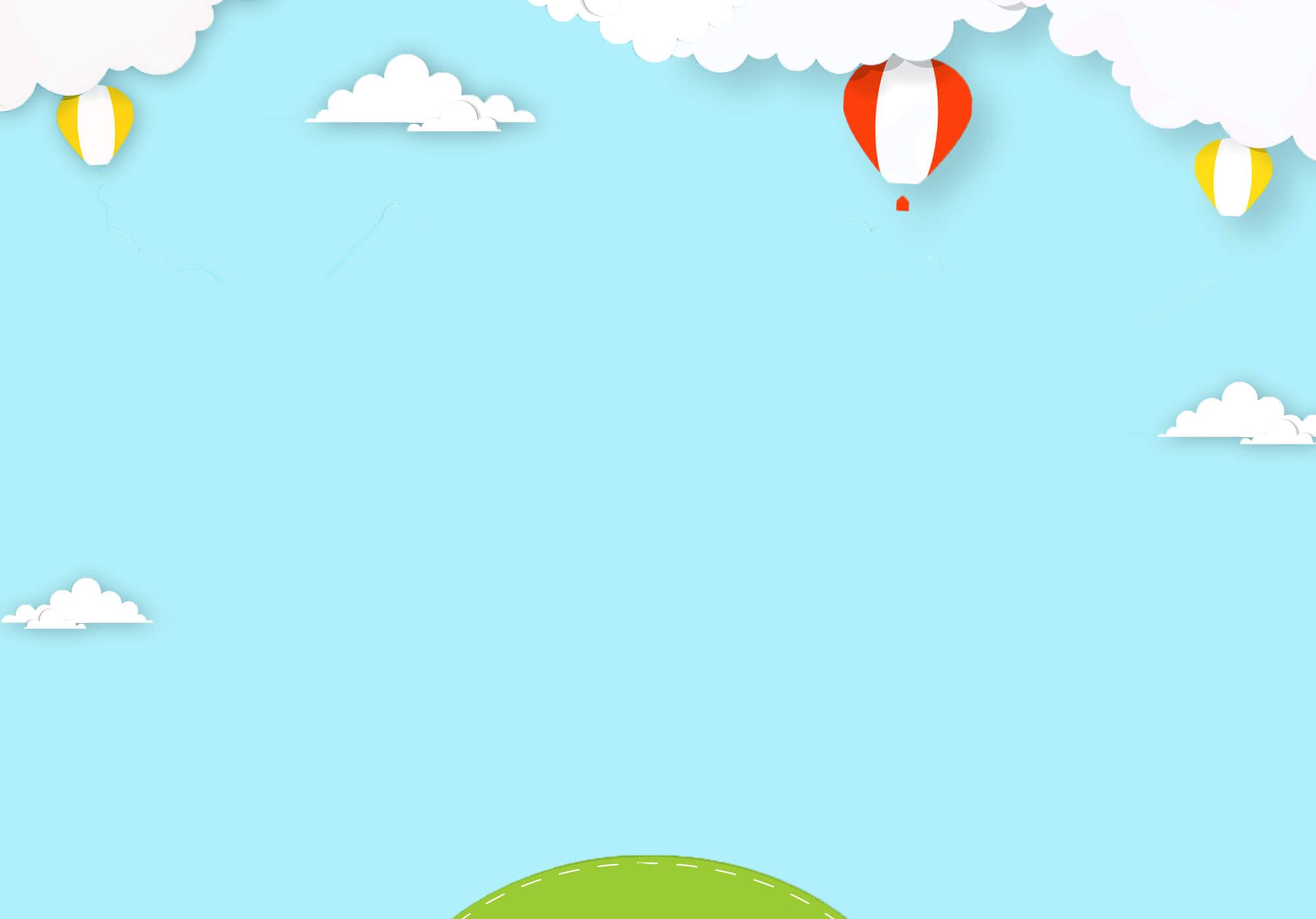 BÀI 6 :ÔN TẬP CHƯƠNG 4
Bài 4 sgk trang 120
Giải
-Thứ Hai phân xưởng lắp ráp được 60 ô tô.
- Thứ Ba phân xưởng lắp ráp được 70 ô tô.
- Thứ Tư phân xưởng lắp ráp được 35 ô tô.
- Thứ Năm phân xưởng lắp ráp được 85 ô tô.
- Thứ Sáu phân xưởng lắp ráp được 60 ô tô.
- Thứ Bảy phân xưởng lắp ráp được 55 ô tô.
=> Thứ Năm phân xưởng lắp ráp được nhiều ô tô nhất. Thứ Tư phân xưởng lắp ráp được ít ô tô nhất.
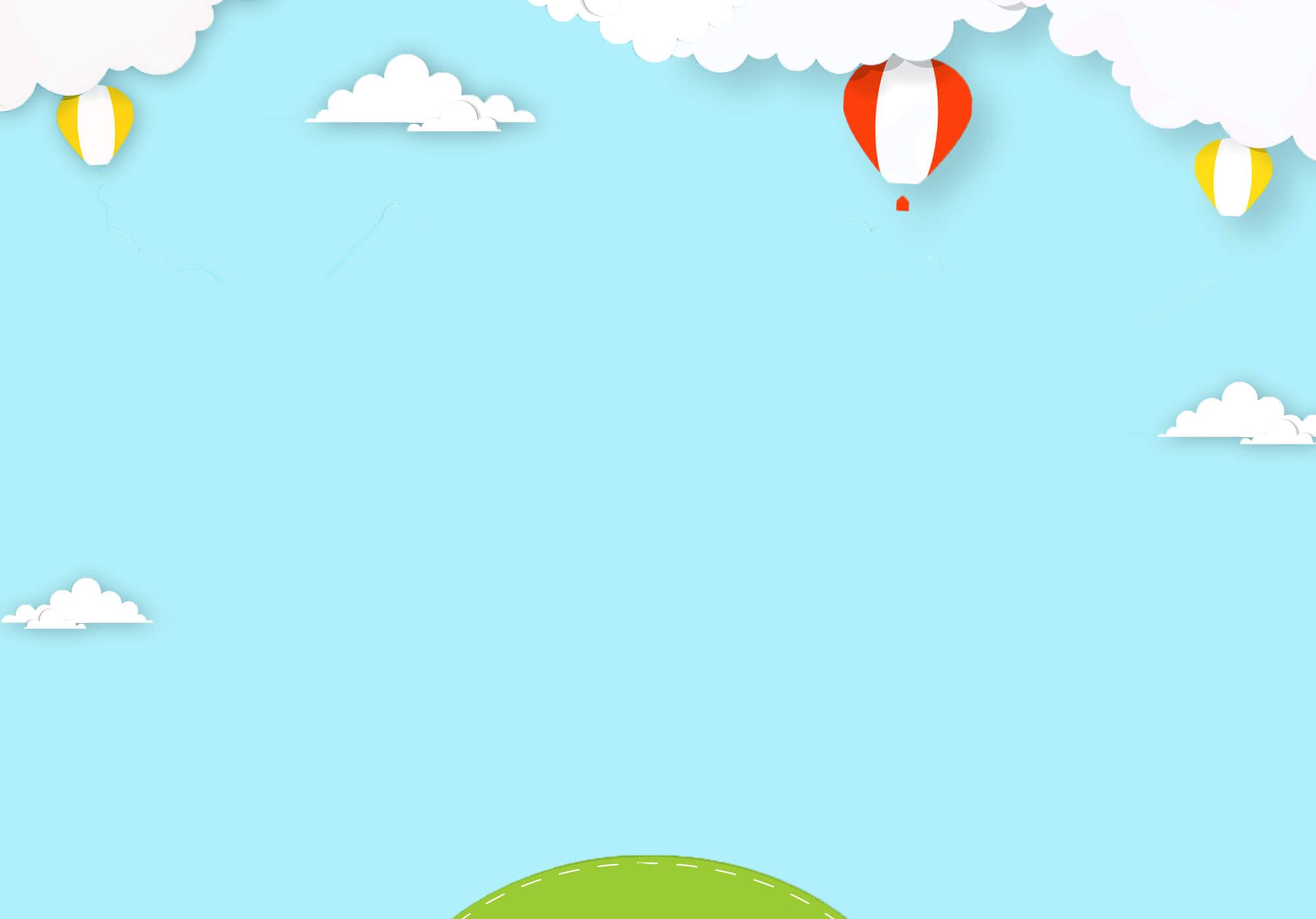 BÀI 5 :ÔN TẬP CHƯƠNG 4
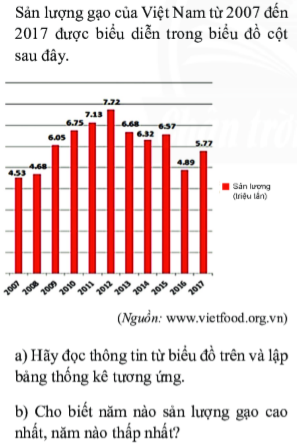 Giải
Bài 5 sgk trang 121
a)
b) -Năm 2012 sản lượng gạo xuất khẩu cao nhất. 
-Năm 2007 sản lượng gạo xuất khẩu thấp nhất.
4,53
4,68
6,05
6,75
7,13
7,72
6,68
6,32
6,57
4,89
5,77
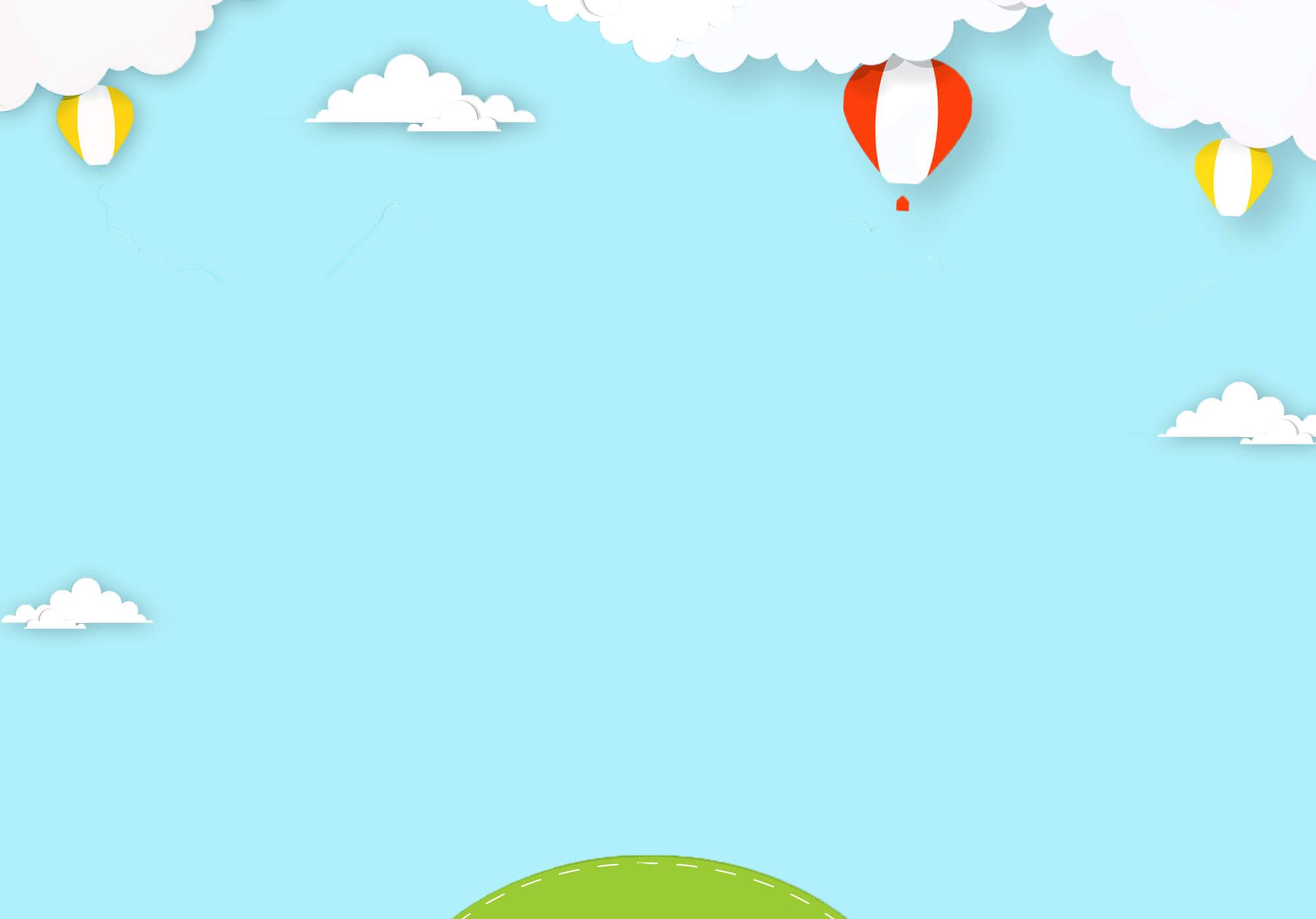 BÀI 6 :ÔN TẬP CHƯƠNG 4
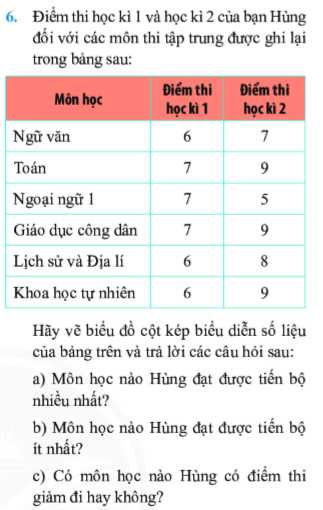 Giải
Bài 6 sgk trang 121
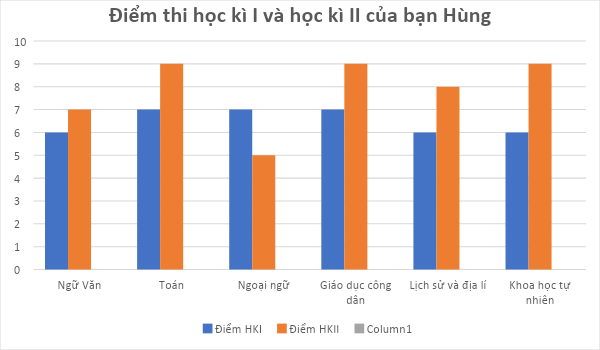 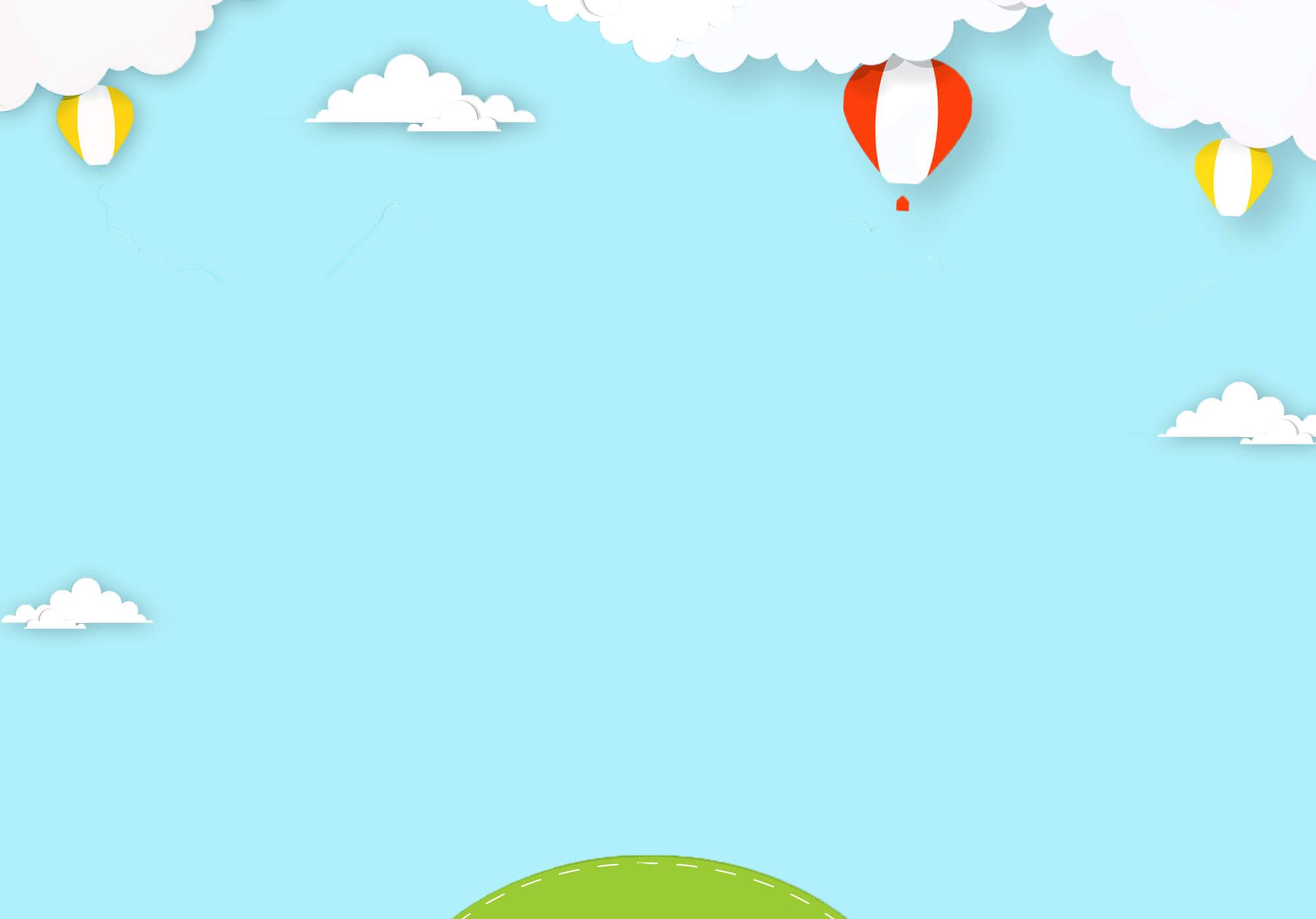 BÀI 6 :ÔN TẬP CHƯƠNG 4
Giải
Bài 6 sgk trang 121
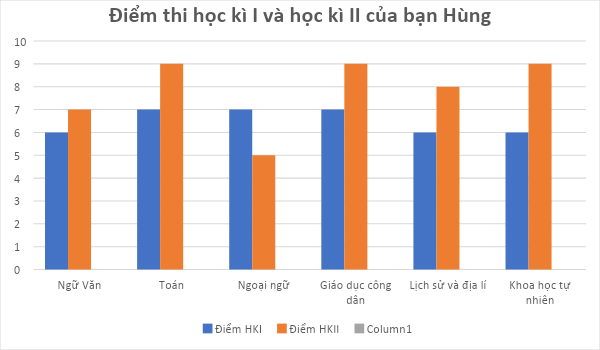 a) Hùng đạt được tiến bộ nhiều nhất ở môn Khoa học tự nhiên.
b) Hùng đạt được tiến bộ ít nhất ở môn Ngữ Văn.
c) Hùng giảm điểm thi ở môn Ngoại ngữ 1
HƯỚNG DẪN VỀ NHÀ
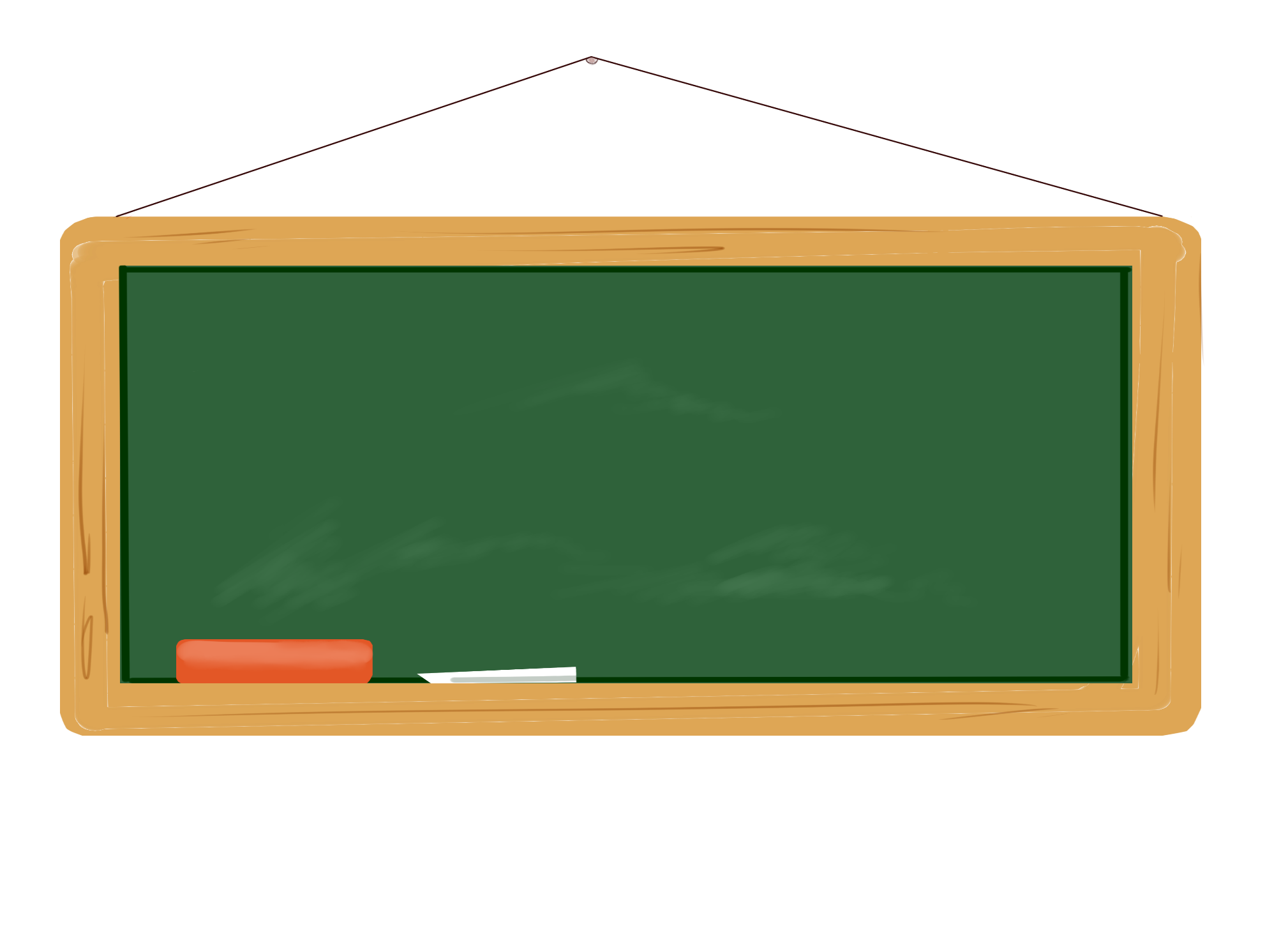 Các con xem lại và ghi nhớ nội dung kiến thức các bài trong chương.
Các con xem lại và ghi nhớ nội dung kiến thức các bài học kì 1. 
Chuẩn bị ôn kiểm tra cuối kì 1.